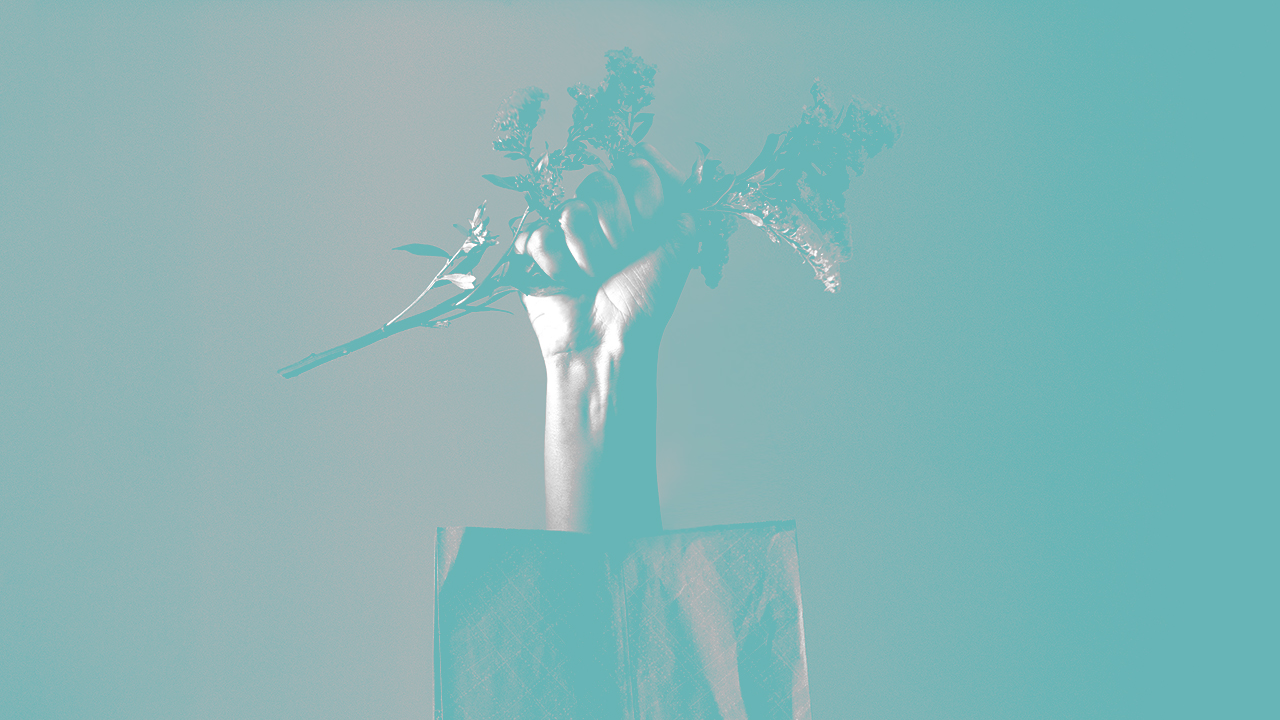 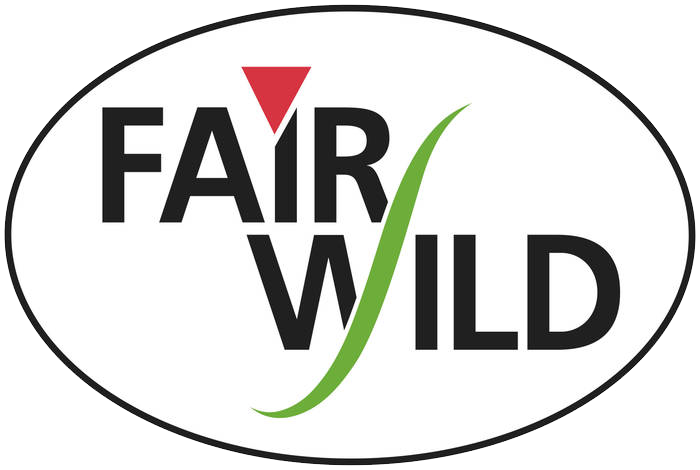 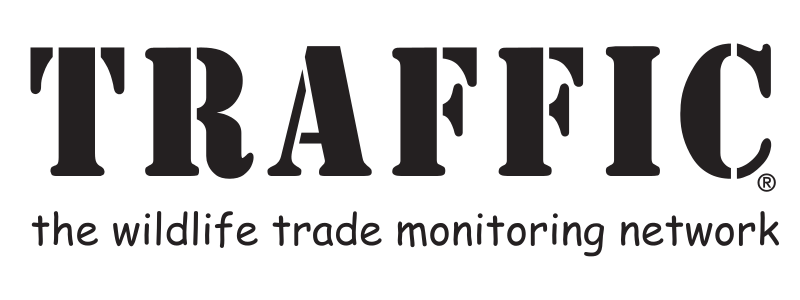 supported by
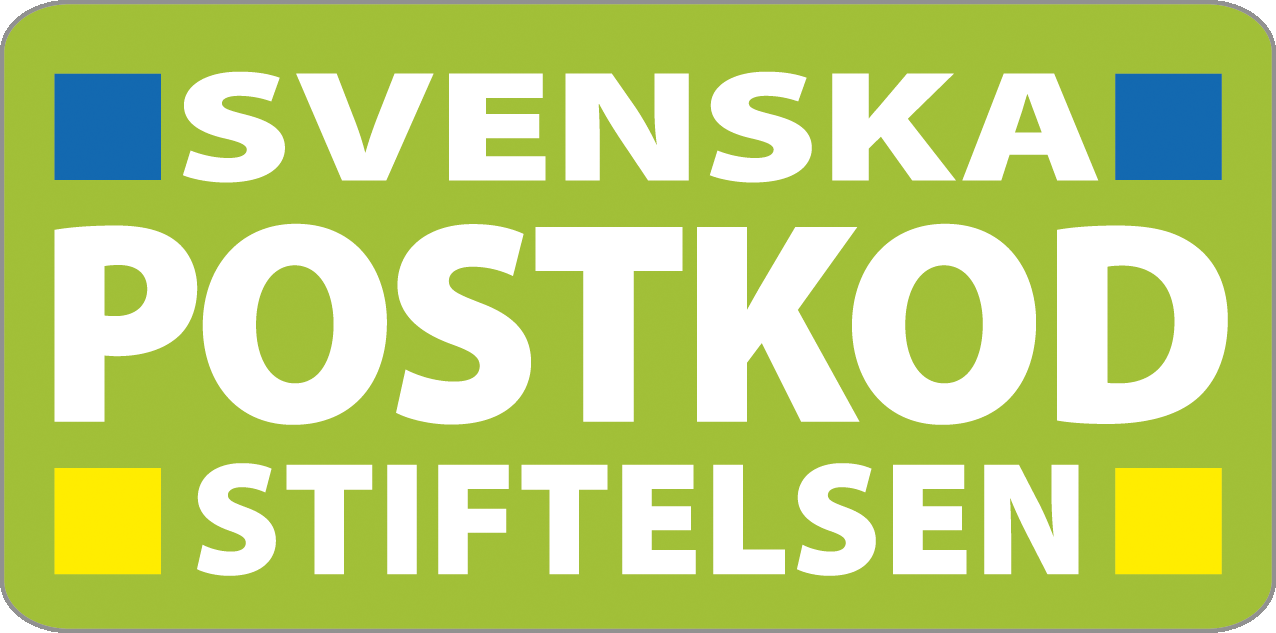 FairWild Week KICKOFF WEBINAR
WILD PLANTS ARE OUR BUSINESS
Come and discuss practical experience and tips on responsible
sourcing of wild plant ingredients. With speakers from
Neal’s Yard Remedies, Banyan Botanicals, Martin Bauer, Pukka Herbs, and FAO
MONDAY 21 JUNE, 10am EDT/3pm BST
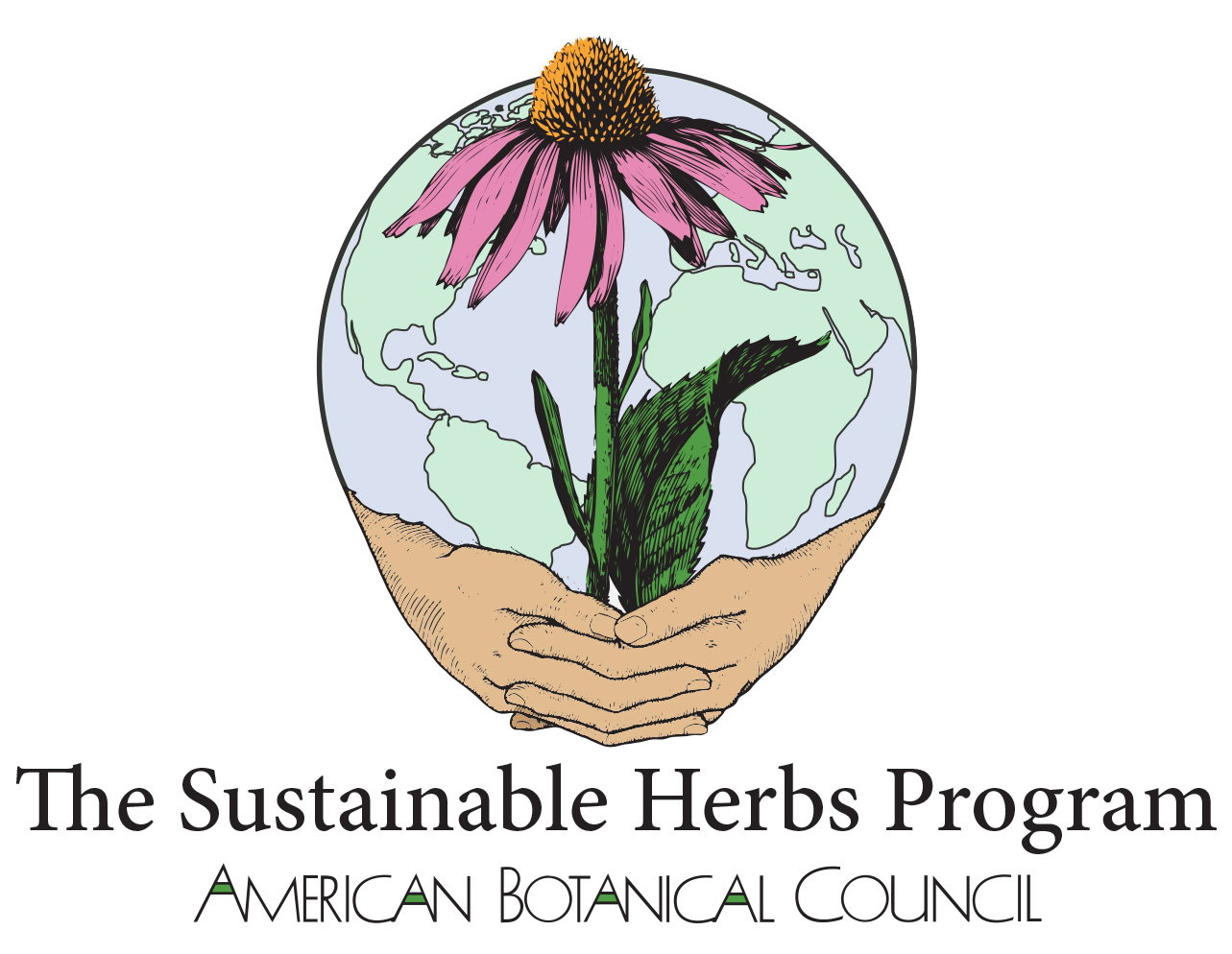